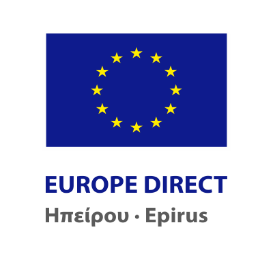 ΚΕΝΤΡΟ  ΕΥΡΩΠΑΪΚΗΣ  ΠΛΗΡΟΦΟΡΗΣΗΣ  - 
EUROPE DIRECT - Η Π Ε Ι Ρ Ο Υ www.europedirect.gr
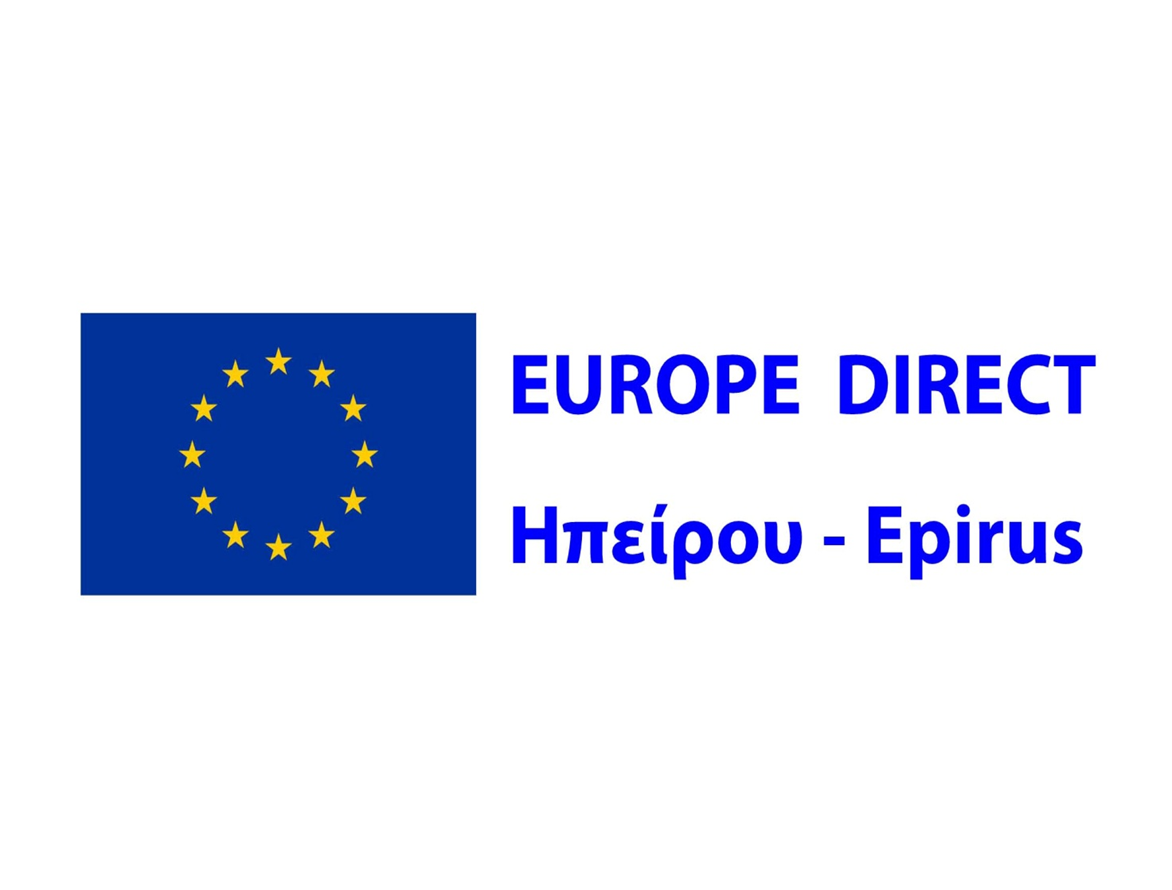 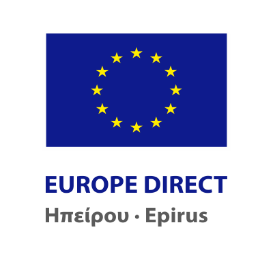 Τι είναι το EUROPE DIRECT
Το Κέντρο Ευρωπαϊκής Πληροφόρησης Europe Direct είναι η υπηρεσία της Ε.Ε. και του Ε.Κ. που σας βοηθάει να βρείτε απαντήσεις σε κάθε είδους θέμα σχετικό με την Ευρωπαϊκή Ένωση. 

Παρέχει σε όλους τους πολίτες : τη δυνατότητα να λαμβάνουν άμεσα πληροφορίες, συμβουλές και απαντήσεις σε ερωτήματα σχετικά με τα όργανα, τη νομοθεσία, τις πολιτικές και τα προγράμματα της Ε.Ε., καθώς και τις δυνατότητες κοινοτικής χρηματοδότησης.

Τα Κέντρα Ευρωπαϊκής Πληροφόρησης Europe Direct δρουν ως διεπαφή μεταξύ της Ε.Ε. και των πολιτών της σε τοπικό και περιφερειακό επίπεδο.
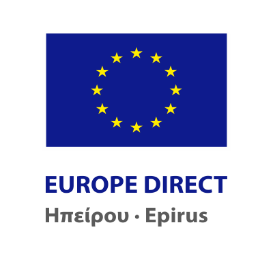 Δίκτυο κέντρων EUROPE DIRECT
2005 – 2025  2005 : Δημιουργείται η νέα γενιά του δικτύου πληροφόρησης EUROPE DIRECT και η  υπηρεσία επεκτείνεται και στα νέα κράτη μέλη - (2004), Βουλγαρία, Ρουμανία - (2007) και Κροατία (2013). 

Η υπηρεσία σήμερα είναι διαθέσιμη σε 24 γλώσσες.

Σήμερα το δίκτυο αριθμεί 424 Κέντρα και στα 27 κράτη μέλη.

Στην  Ελλάδα λειτουργούν 15 κέντρα Europe Direct.

Υπάγονται στη Γενική Διεύθυνση Επικοινωνίας – DG Communication.

Επίσημος δικτυακός τόπος : http://europa.eu/europedirect 

Όλες οι υπηρεσίες του Κέντρου – Europe Direct παρέχονται ΔΩΡΕΑΝ
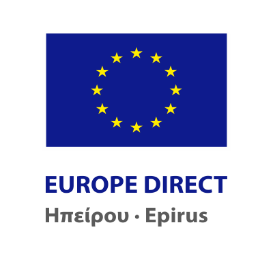 10 ευκαιρίες για τους νέους Ευρωπαίους
Η Ευρωπαϊκή Επιτροπή 
δίνει στους νέους ισχυρότερη φωνή στη χάραξη πολιτικής της ΕΕ 
ως παρακαταθήκη του Ευρωπαϊκού Έτους Νεολαίας
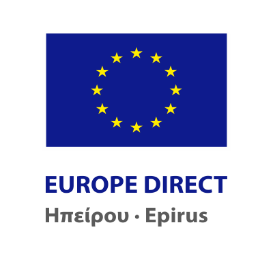 “Ευρωπαϊκά Έτη” και προώθηση προγραμμάτων και δράσεων
Με βάση τα αποτελέσματα του Ευρωπαϊκού Έτους Νεολαίας 2022, η Επιτροπή ανακοίνωσε στις 10 Ιανουάριου 2024 διάφορες δράσεις οι οποίες επιτρέπουν στους νέους να αποκτήσουν ισχυρότερη συμμετοχή στις αποφάσεις που τους επηρεάζουν και οι οποίες εμβαθύνουν τη διάσταση της νεολαίας σε μια σειρά πολιτικών τηrς ΕΕ. (Ευρωπαϊκή πρωτοβουλία Πολιτών)

Οι δράσεις αυτές θέτουν στο προσκήνιο τις ανάγκες της νεολαίας και κινητοποιούν τους νέους και τις νέες ενόψει των ευρωπαϊκών εκλογών του 2024.
Πολλά “Ευρωπαϊκά Έτη” προσφέρουν για διάφορες δράσεις, πρόσθετη χρηματοδότηση σε τοπικά, εθνικά και διασυνοριακά έργα που αντιμετωπίζουν το συγκεκριμένο ζήτημα.
2023 – Ευρωπαϊκό Έτος Δεξιοτήτων 
2022 – Ευρωπαϊκό Έτος Νεολαίας
2021 – Ευρωπαϊκό Έτος Σιδηροδρόμων
2018 – Ευρωπαϊκό Έτος Πολιτιστικής Κληρονομιάς.
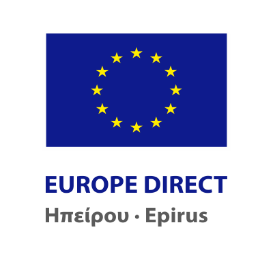 10 ευκαιρίες για τους νέους Ευρωπαίους
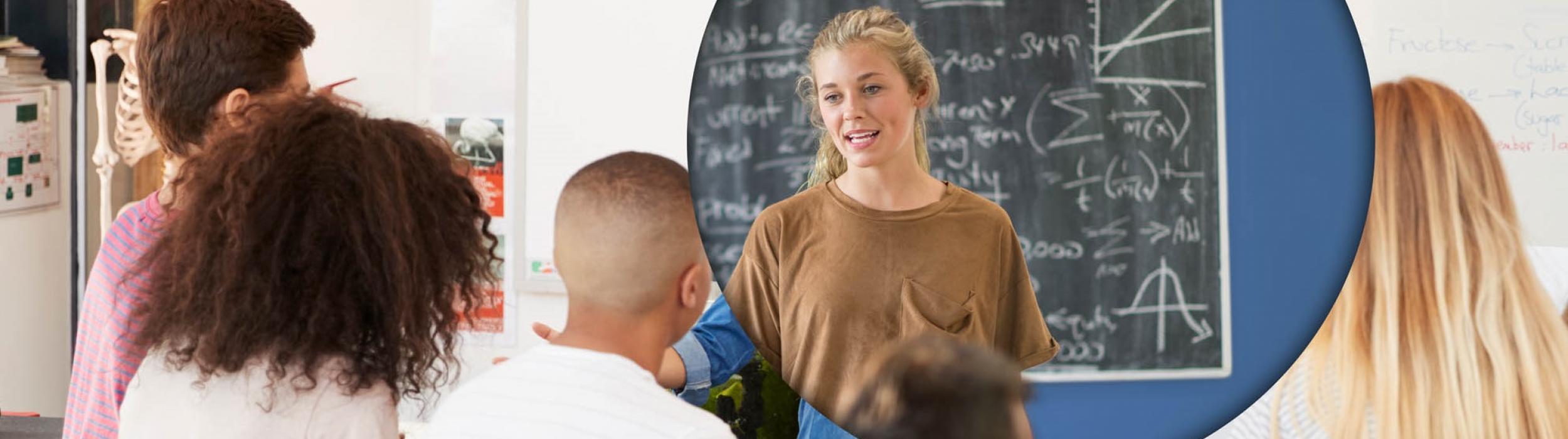 Erasmus+ 
Από το 1987, πάνω από 14 εκατομμύρια συμμετέχοντες. Σχολική, Επαγγελματική, Τριτοβάθμια, ενηλίκων, νέων, εργαζόμενων, αθλητών προπονητών. 
(Erasmus Youth Exchange – ΚΕΝΤΡΟ ΝΕΩΝ ΗΠΕΙΡΟΥ)
https://erasmus-plus.ec.europa.eu/el 
https://erasmus-plus.ec.europa.eu/sites/default/files/2021-11/2022-erasmusplus-programme-guide_el.pdf
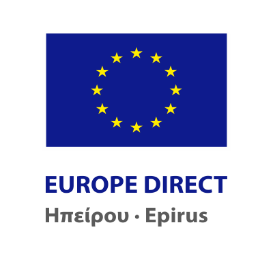 10 ευκαιρίες για τους νέους Ευρωπαίους
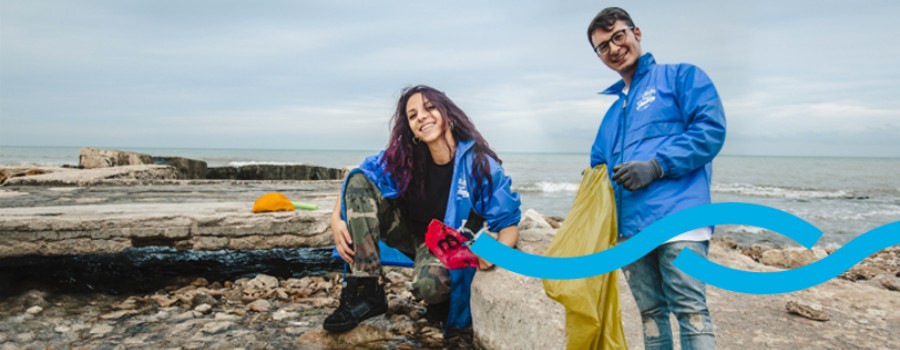 2. European solidarity Corps - Ευρωπαϊκό Σώμα Αλληλεγγύης
Νέοι ηλικίας 18 - 30 ετών μπορούν να συμμετέχουν σε προγράμματα για την διατήρηση της βιοποικιλότητας ή την υποστήριξη ευάλωτων ομάδων. (ΚΕΝΤΡΟ ΝΕΩΝ ΗΠΕΙΡΟΥ)
https://europa.eu/youth/solidarity_el
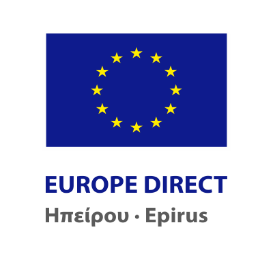 10 ευκαιρίες για τους νέους Ευρωπαίους
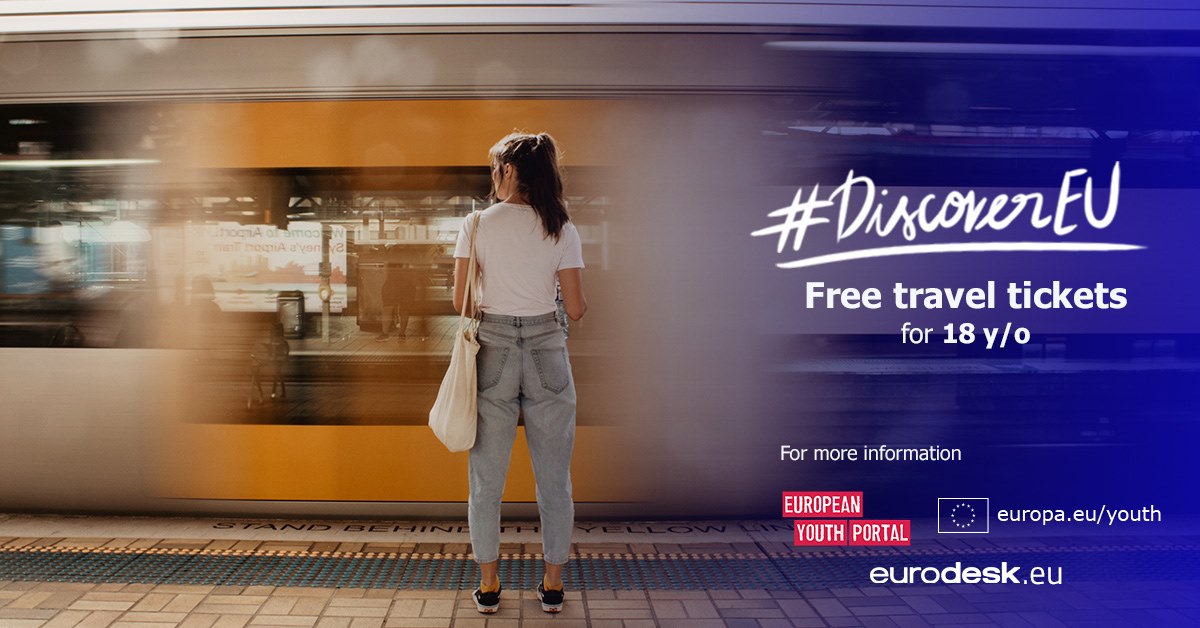 3. DiscoverEU
Διατίθενται περισσότερα από 60.000 πάσο “interrail” ετησίως σε νέους 18 ετών για ταξίδια σε 33 Ευρωπαϊκές χώρες.
https://europa.eu/youth/discovereu_el
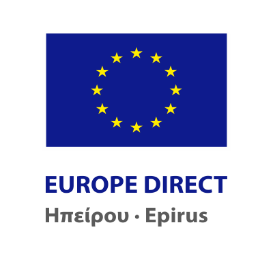 10 ευκαιρίες για τους νέους Ευρωπαίους
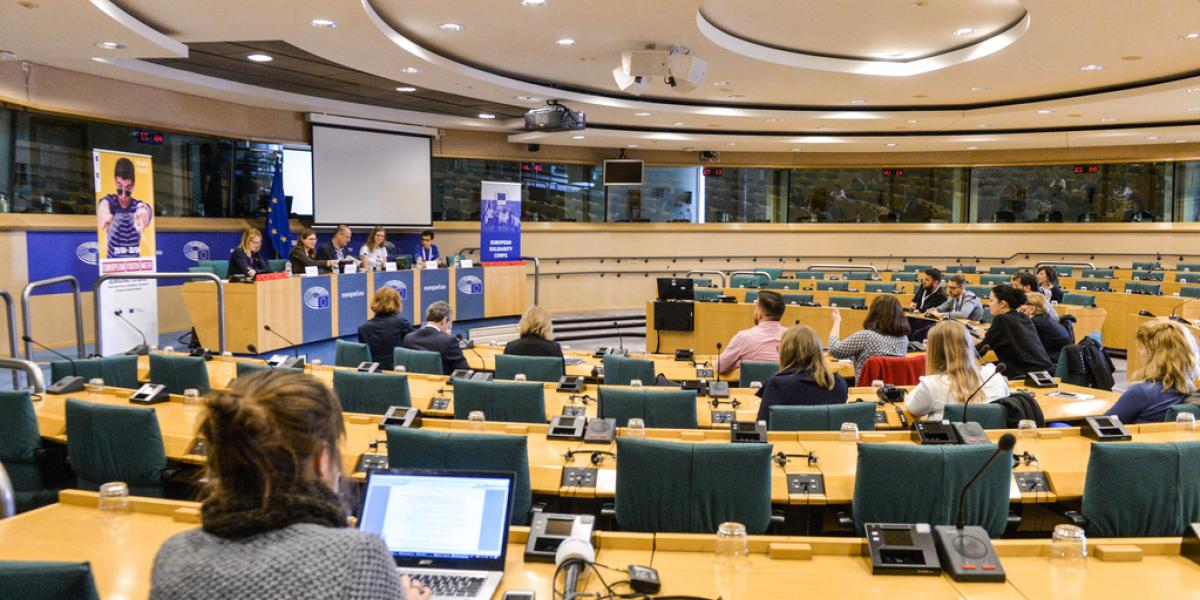 4. EU Youth Dialog - Ευρωπαϊκός Διάλογος Νεολαίας
Το πρόγραμμα δίνει την δυνατότητα να ακουστεί η φωνή των νέων στη διαδικασία χάραξης πολιτικής της ΕΕ (11στόχοι)
https://youth.europa.eu/eu-youth-dialogue_el
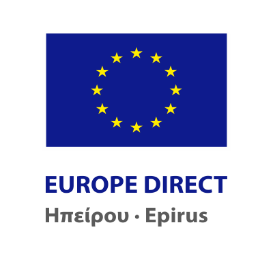 10 ευκαιρίες για τους νέους Ευρωπαίους
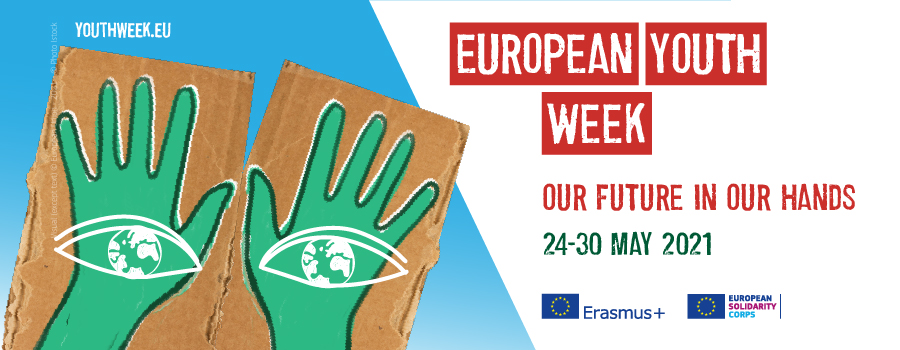 5. European Youth Week - Ευρωπαϊκή Εβδομάδα Νεολαίας, 12 – 19 Απρίλιου 2024
Πραγματοποιείται συνήθως την Άνοιξη και συζητούνται Θέματα που απασχολούν τους Νέους, οι ευκαιρίες που έχουν, ενώ γιορτάζονται και τα επιτεύγματα τους.
https://youth.europa.eu/youthweek_el
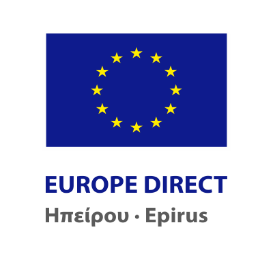 10 ευκαιρίες για τους νέους Ευρωπαίους
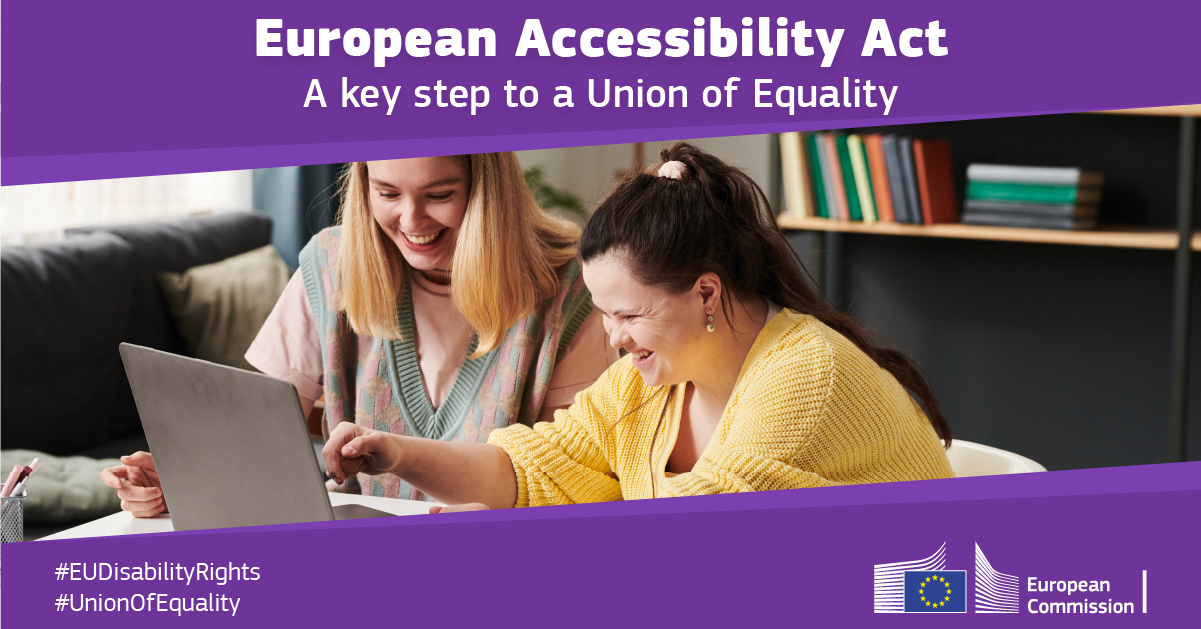 6. Youth Guarantee - Εγγυήσεις για την Νεολαία
Η Δέσμευση προς τους νέους για απασχόληση, συνεχή εκπαίδευση, μαθητεία ή πρακτική άσκηση εντός 4 μηνών από όταν μείνουν άνεργοι ή αποφοιτήσουν.
https://ec.europa.eu/social/main.jsp?catId=1079&langId=el https://ec.europa.eu/social/home.jsp?langId=el
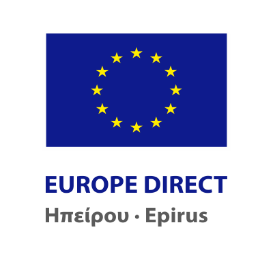 10 ευκαιρίες για τους νέους Ευρωπαίους
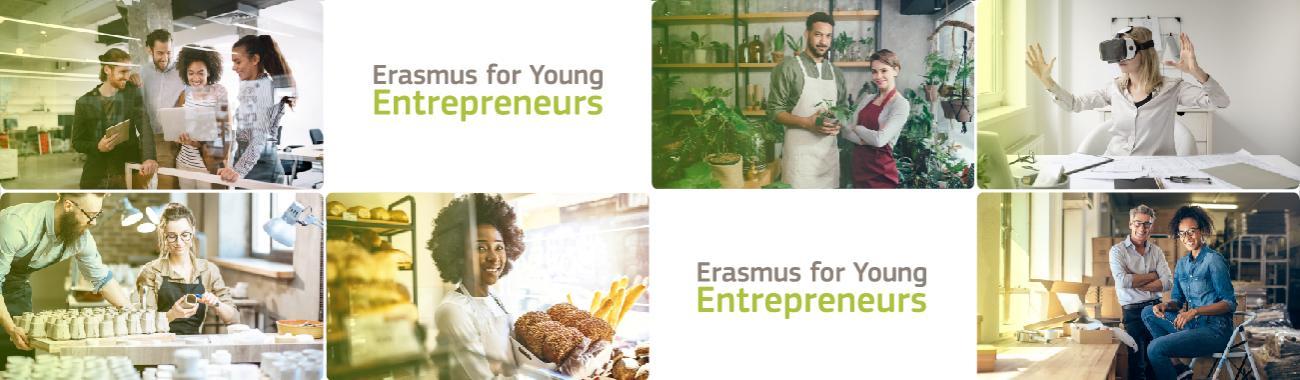 7. Erasmus for Young entrepreneurs -  Erasmus για Νέους επιχειρηματίες
Νέοι επιχειρηματίες μαθαίνουν δεξιότητες από έμπειρους επιχειρηματίες άλλης χώρας ανακαλύπτοντας παράλληλα νέα κουλτούρα. Περίοδος 1- 6 μήνες. Η διαμονή χρηματοδοτείται κατά ένας μέρος από την Ευρωπαϊκή Επιτροπή. 
https://www.erasmus-entrepreneurs.eu/index.php?lan=el
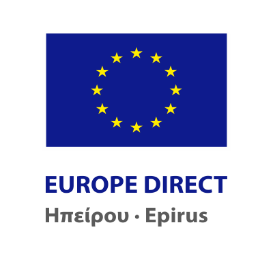 10 ευκαιρίες για τους νέους Ευρωπαίους
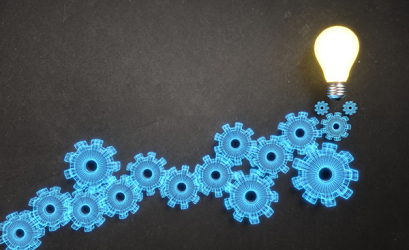 8. Traineeships - Πρακτική Άσκηση
Τα θεσμικά όργανα της ΕΕ προσφέρουν ευκαιρίες πρακτικής άσκησης σε όλους τους τομείς για όσους ονειρεύονται διαφορετική – ευρωπαϊκή ή διεθνή καριέρα
https://epso.europa.eu/job-opportunities/traineeships_el
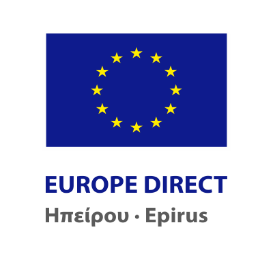 10 ευκαιρίες για τους νέους Ευρωπαίους
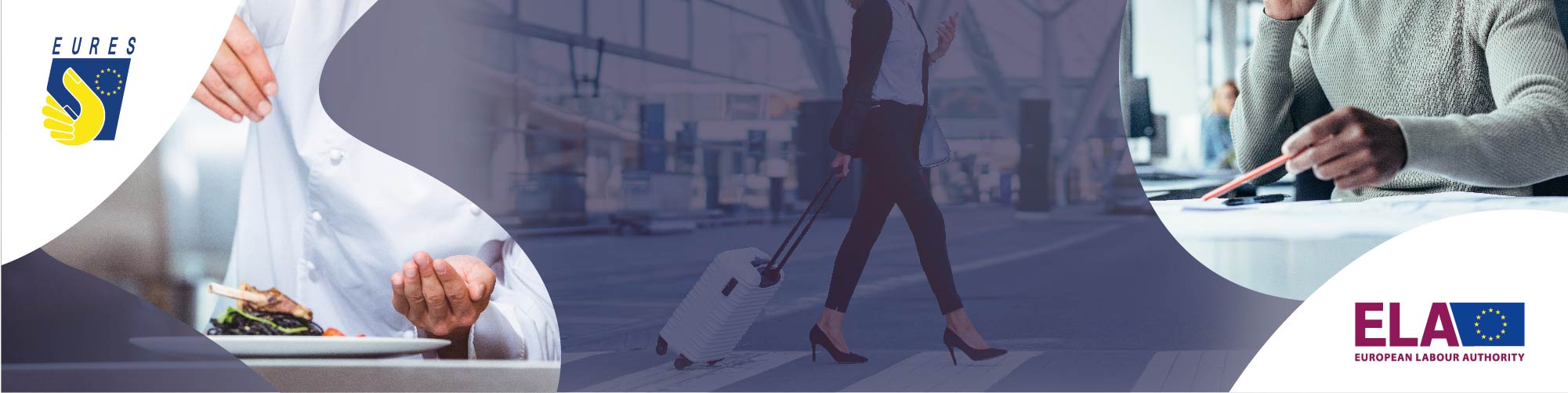 9. Πρόγραμμα Κινητικότητας EURES (Your first EURES job – YfEj)
Νέοι έως 35 ετών μπορούν να βρούν εργασία ή πρακτική άσκηση σε ένα από τα 27 κράτη μέλη. + την Νορβηγία και την Ισλανδία. Περιλαμβάνονται θέσεις εργασίας και μαθητείας διάρκειας τουλάχιστον έξι μηνών, καθώς και θέσεις πρακτικής άσκησης (διάρκειας τουλάχιστον τριών μηνών)..
https://eures.europa.eu/your-first-eures-job-whats-it-young-people-2017-09-12_el
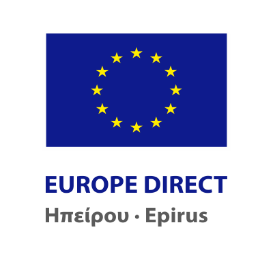 10 ευκαιρίες για τους νέους Ευρωπαίους
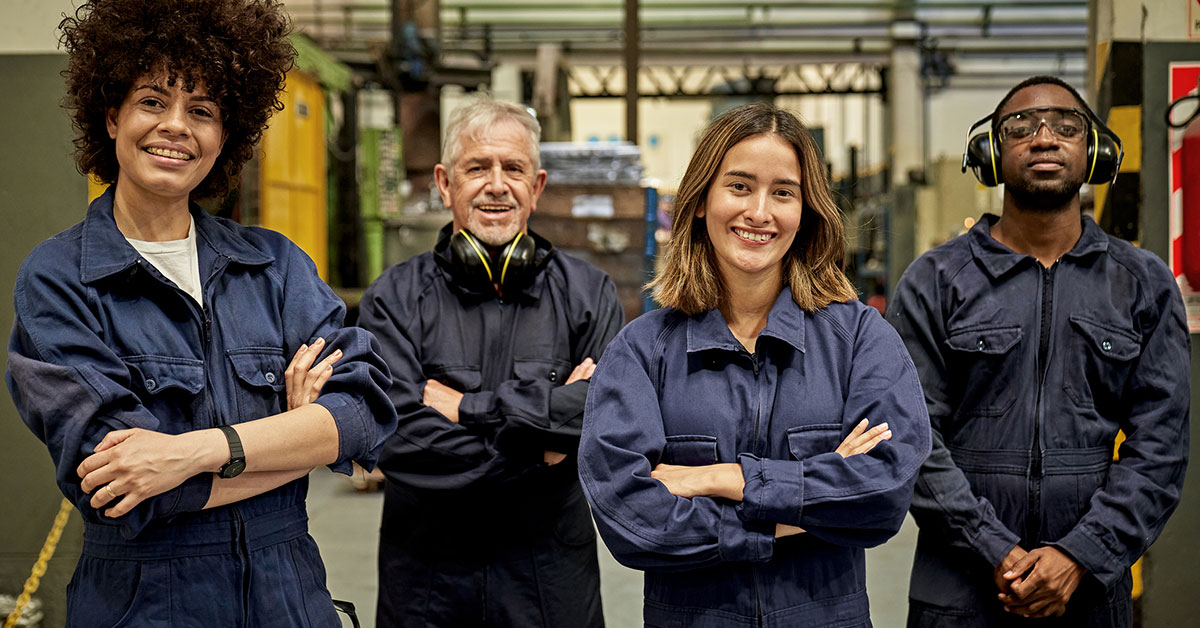 10. ALMA -  (Aim, Learn, Master, Achieve - στοχεύω, μαθαίνω, κατακτώ, επιτυγχάνω)
Νέοι από 18 έως 29 ετών εκτός εργασίας, εκπαίδευσης ή κατάρτισης, από οικογένειες μεταναστών ή άτομα με αναπηρία καταρτίζονται στη χώρα καταγωγής τους εργάζονται μέχρι 6 μήνες στην ΕΕ και επιστρέφουν λαμβάνοντας υποστήριξη.
https://ec.europa.eu/social/main.jsp?langId=el&catId=1549
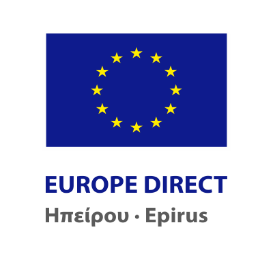 ΚΕΝΤΡΟ ΕΥΡΩΠΑΪΚΗΣ ΠΛΗΡΟΦΟΡΗΣΗΣ ΗΠΕΙΡΟΥ : ΕΠΙΚΟΙΝΩΝΙΑ
Ζώη Καπλάνη 10, Ιωάννινα
(πεζόδρομος)

Ώρες λειτουργίας για το κοινό : 
Δευτέρα ως Παρασκευή  από 08:00 – 14:00    

Τηλ. :  2651 607 231

http://europedirect.gr
email : info@europedirect.gr
Fb : EuropeDirect.Epirus.Ioannina 
       
ΕΝΙΑΙΟΣ ΔΩΡΕΑΝ ΑΡΙΘΜΟΣ ΚΛΗΣΗΣ
και για τα 27 κράτη μέλη : 00 800 67 89 10 11
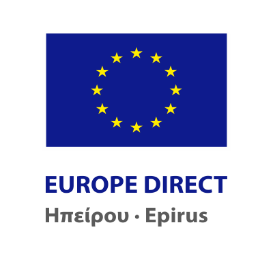